Mrs. Boshell’s Buzzworthy News
 August 14, 2023
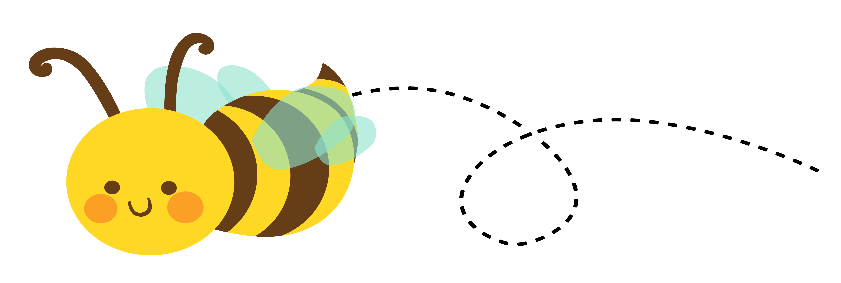 Hive Happenings
Spelling:  
ch, sh, th, wh

Reading: 
Cause and effect, fact and opinion 

Grammar: 
Review

Math:
Doubles, addition strategies, addends


Social Studies/Science: 
All about me and my community


Leader in Me:
Review of all Habits
Important dates
August 29th- Curriculum night
September 4th- Labor Day-No School
September 8th- special snack
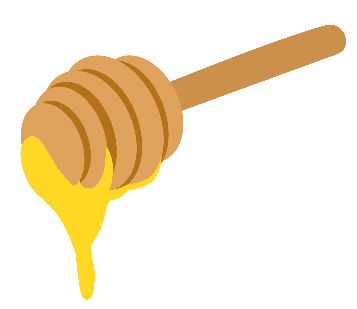 Sweet Reminders


Language Arts-
   There will be a minor phonics grade given this week on the ch, wh, th sounds.

Math-	
There will be no math assessments given this week.

.
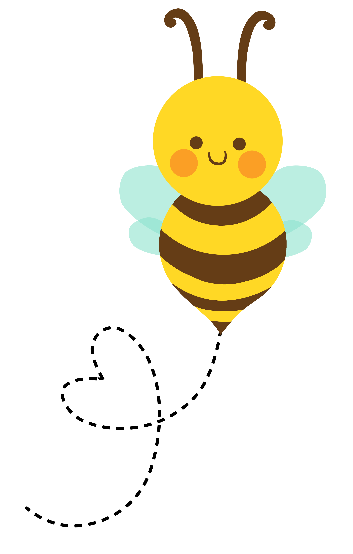 Busy Bee of the Week
Pratt